Web interactive 3D event display for MPD experimentat NICA collider
Alexander Krylov
Dubna/JINR
Email: avkrylov@jinr.ru
Event display in LHEP experiments
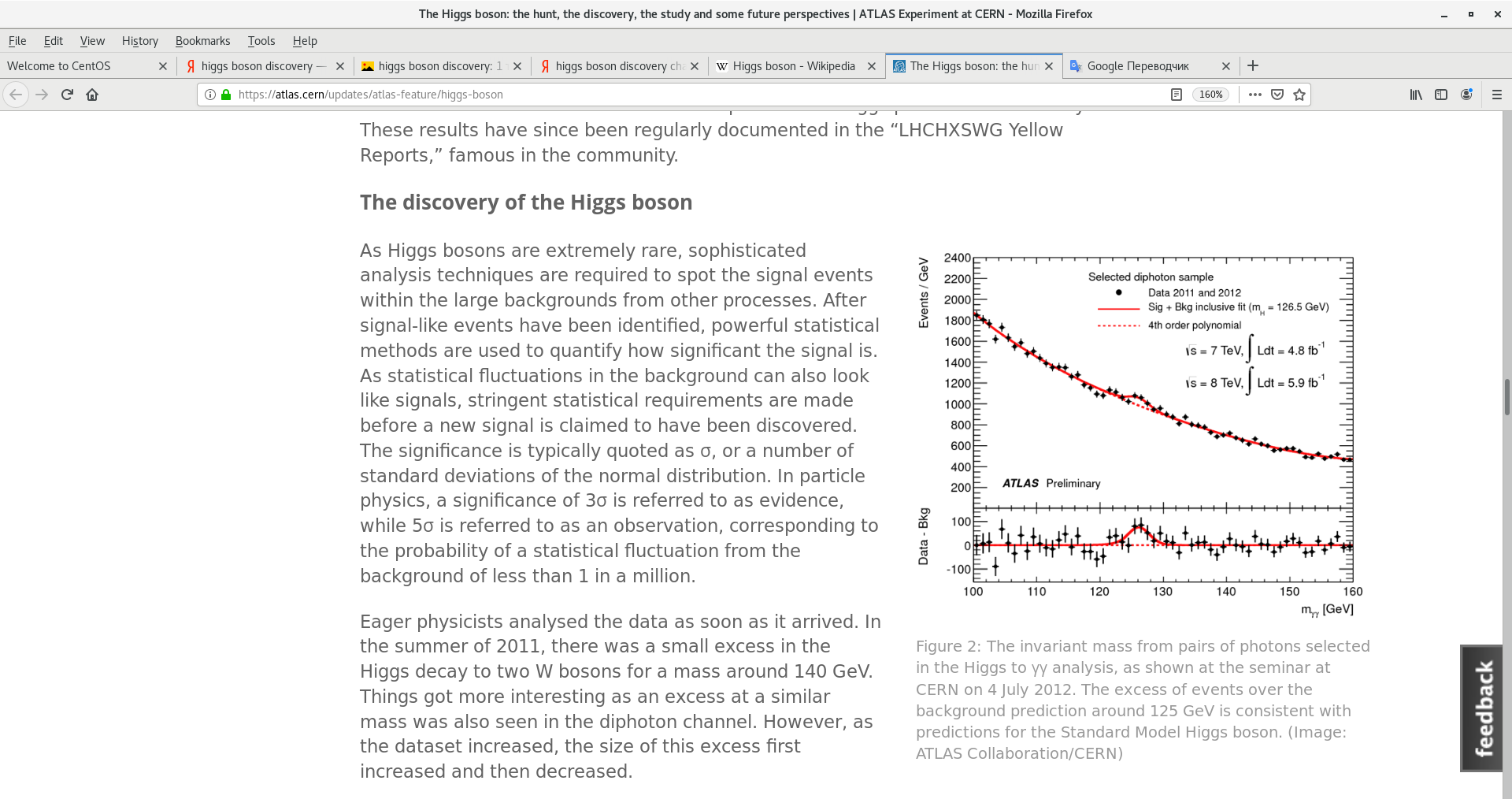 OpenGL based event displays
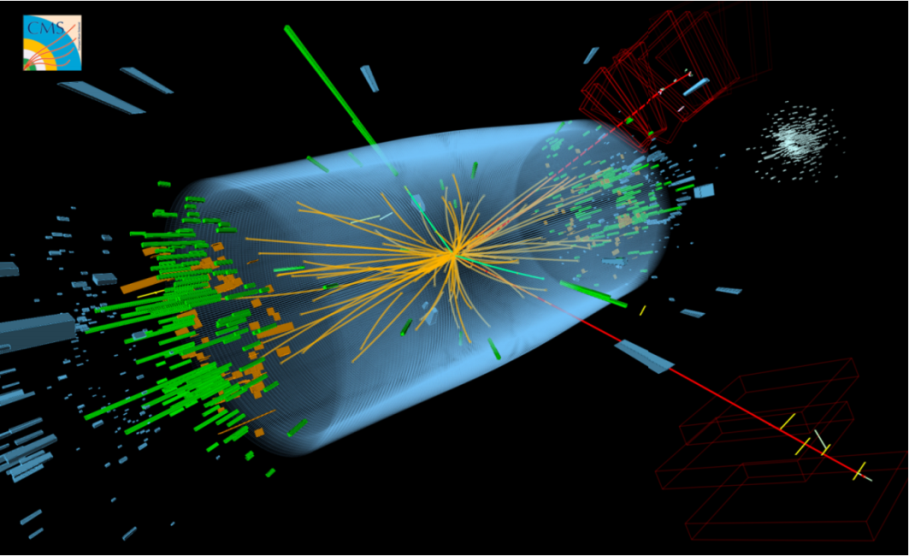 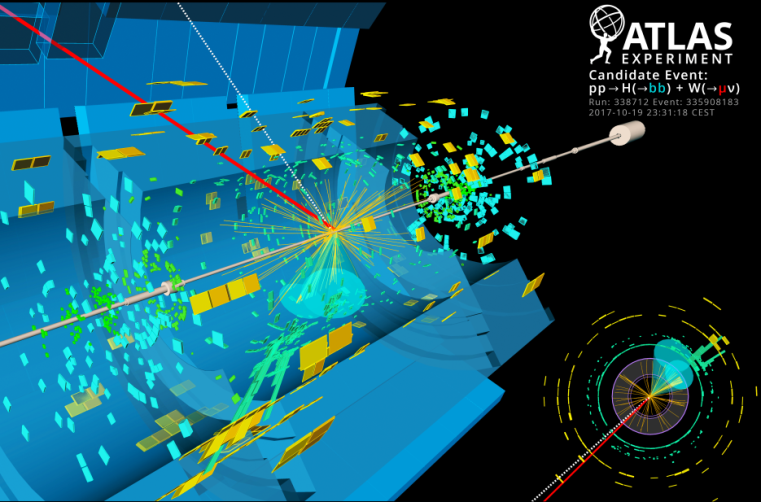 CMS (Frog)
ATLAS
mpdroot.jinr.ru-> software->tasks->ED
2
Event display in LHEP experiments
Root EVE (OpenGL) based event displays
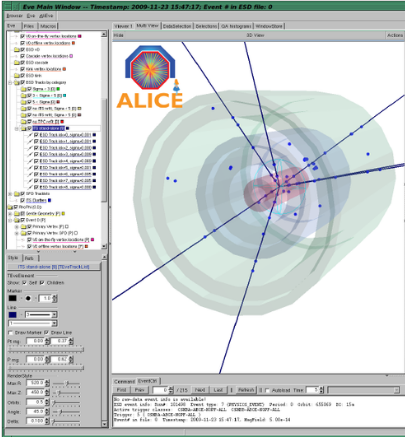 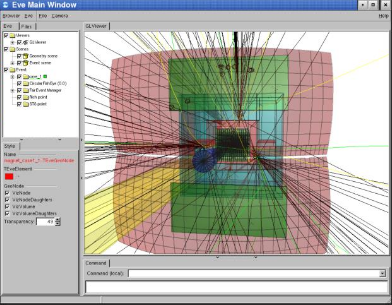 CBM
Alice
mpdroot.jinr.ru-> software->tasks->ED
3
[Speaker Notes: *Add advanteges and disadvantages*
Top picture from STAR, bottom left from ALICE, bottom right from CMS
Not sure what to add as a text maybe advantages and disadventages of ROOT based event display?]
Technologies
JavaScript Engine V8
WebGL
ThreeJS library
NodeJS
React framework + Redux library
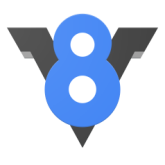 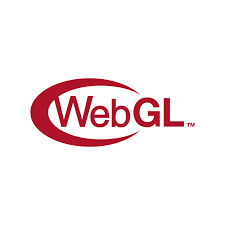 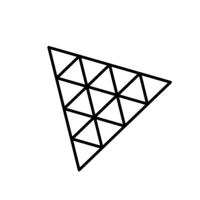 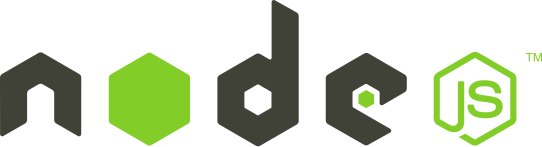 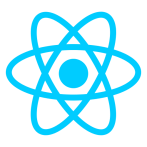 mpdroot.jinr.ru-> software->tasks->ED
4
NICA — MPD experiment
First stage of MPD:
Time-Projection Chamber (TPC)
Time-Of-Flight detector (TOF)
Electromagnetic Calorimeter (ECal)
Forward Hadron Calorimeter (FHCal)
Muon detector (MCord)
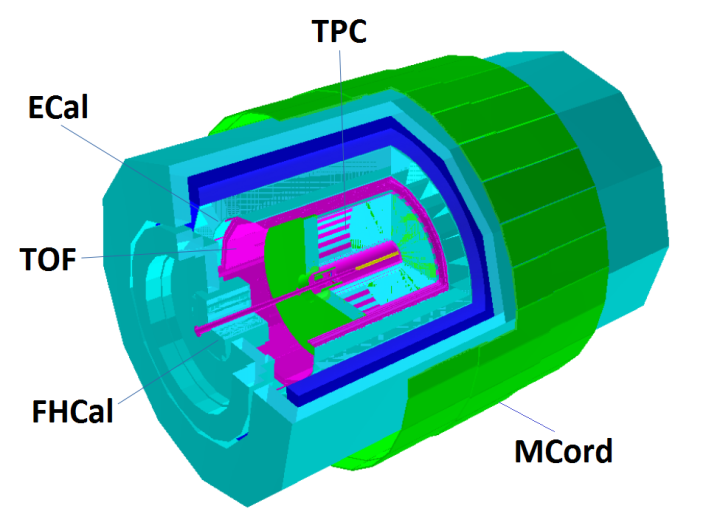 1-st stage of Multi Purpose Detector (Geant geometry)
mpdroot.jinr.ru-> software->tasks->ED
5
Detectors in Event Display
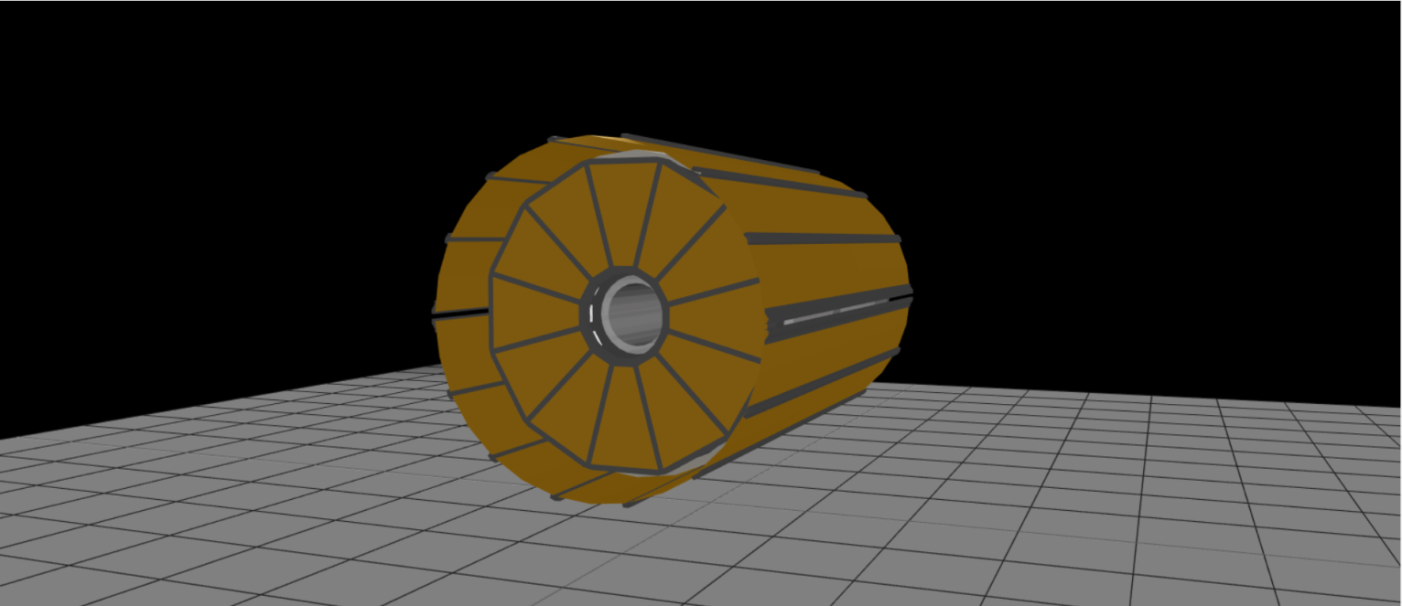 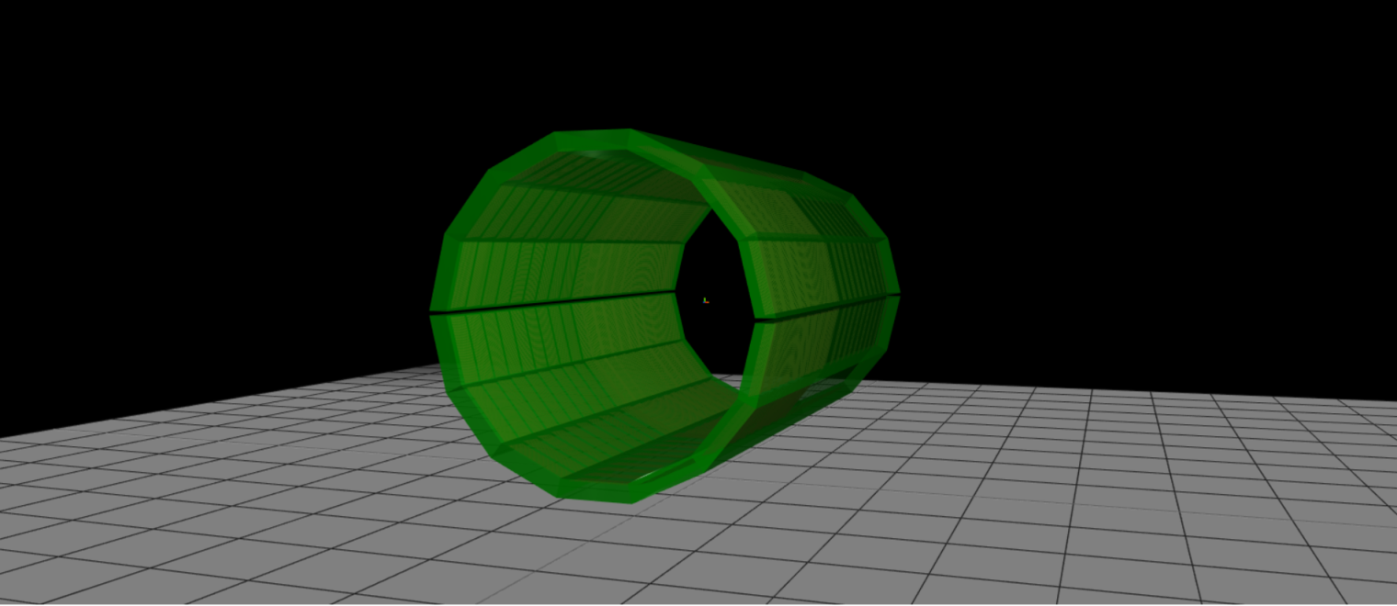 TPC
TOF
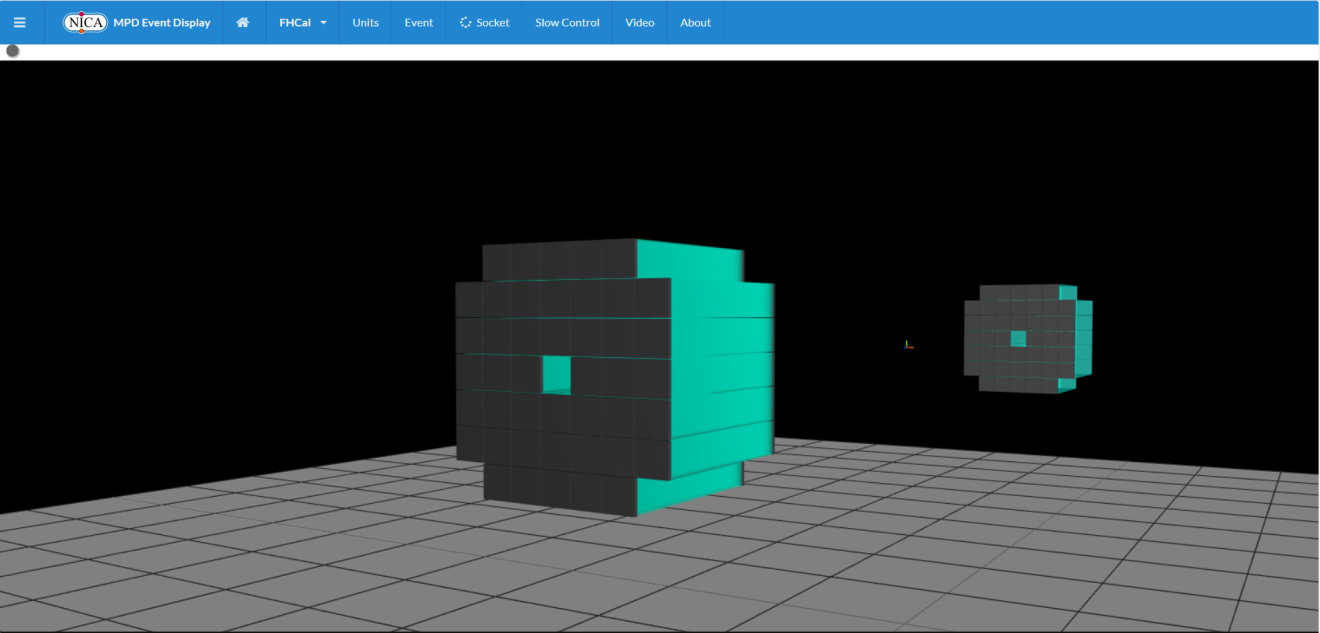 FHCal
mpdroot.jinr.ru-> software->tasks->ED
6
TPC Elements
mpdroot.jinr.ru-> software->tasks->ED
7
TPC working principle – data to visualize,  MPD TPC parameters
3 types of data: Monte Carlo points, Reconstructed hits, pad signals
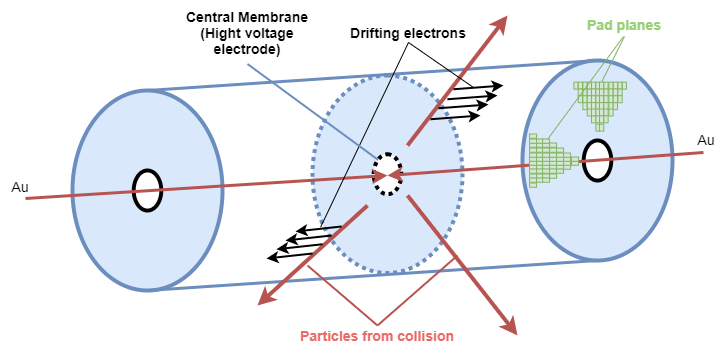 TPC workflow
mpdroot.jinr.ru-> software->tasks->ED
8
Geometry conversation scheme
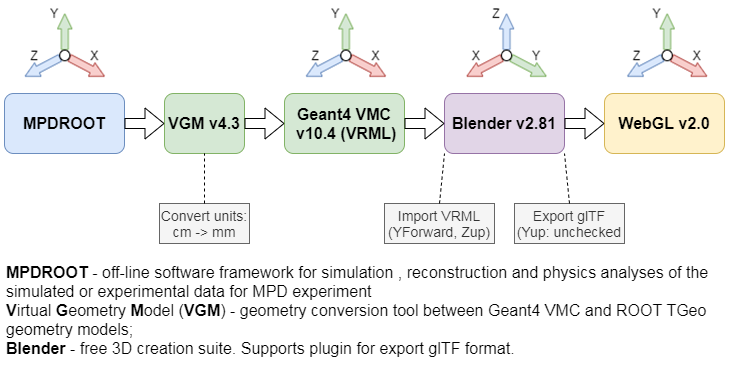 VRML - Virtual Reality Modeling Language
glTF – Graphics Library Transmission Format
mpdroot.jinr.ru-> software->tasks->ED
9
[Speaker Notes: *Change MPD ROOT v6.12 to MPDROOT*]
MPD Event Display
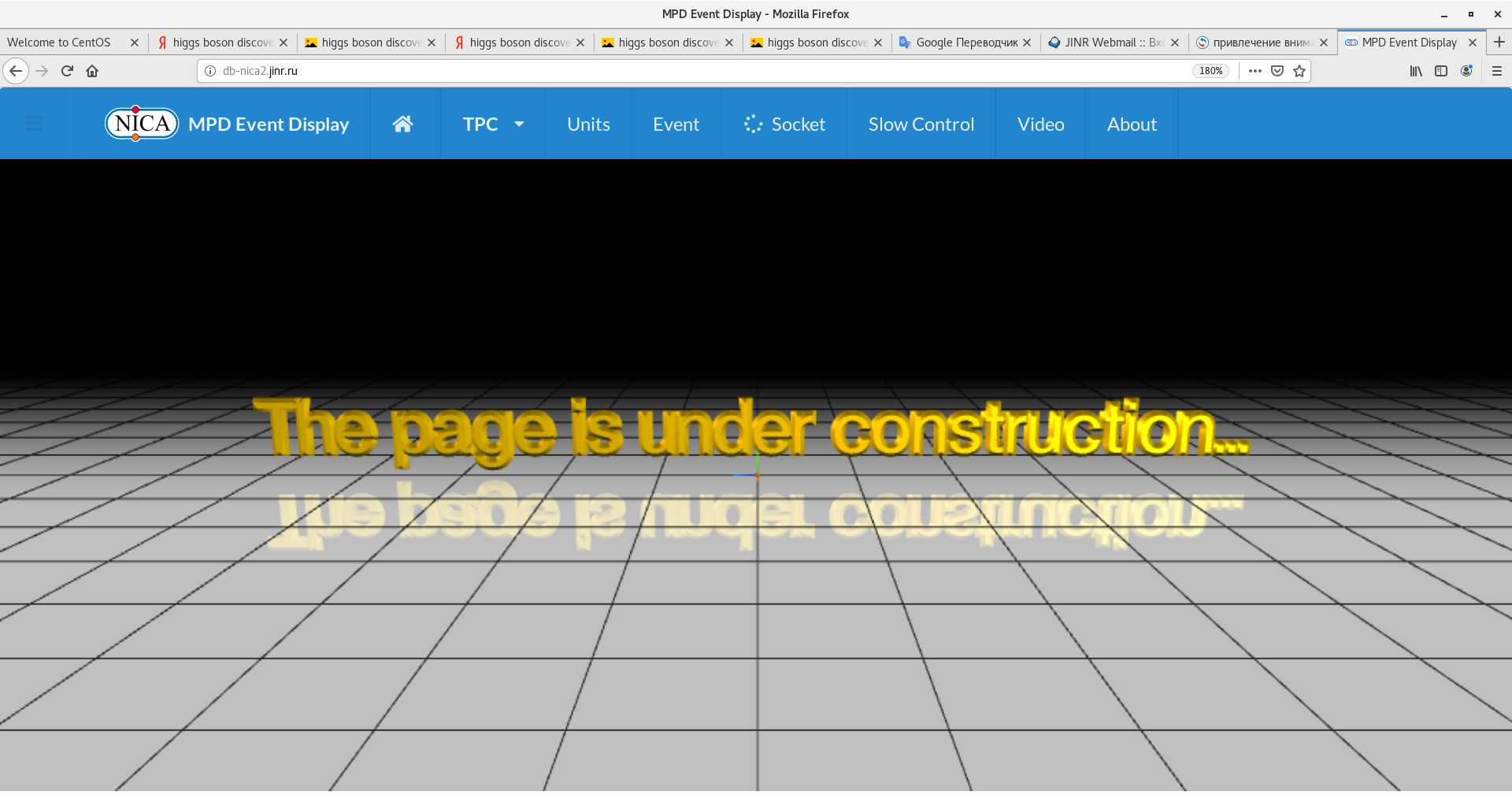 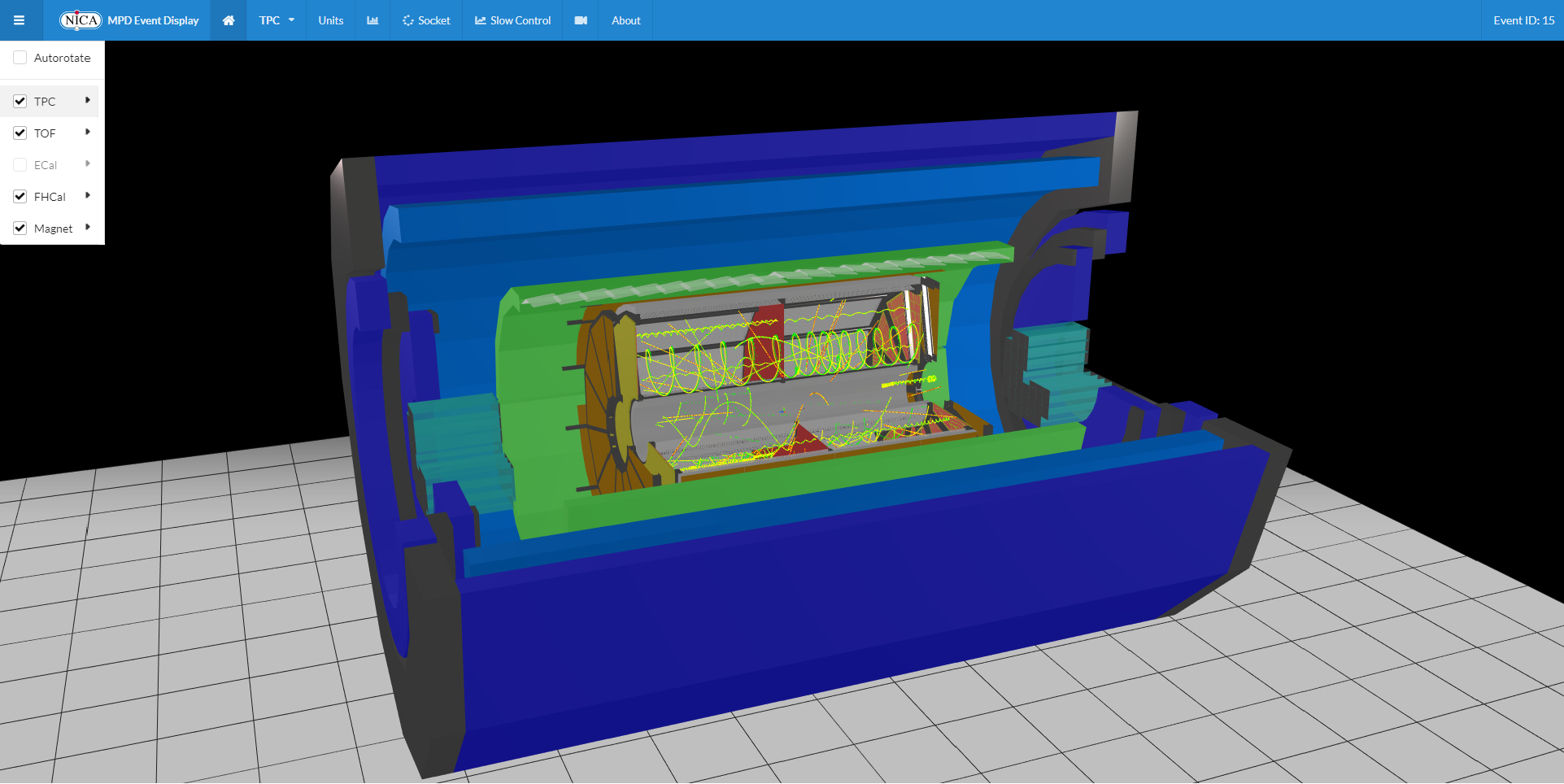 mpdroot.jinr.ru-> software->tasks->ED
10
[Speaker Notes: *Add home event display screenshot or gif animation of all geometries*]
TPC Pads
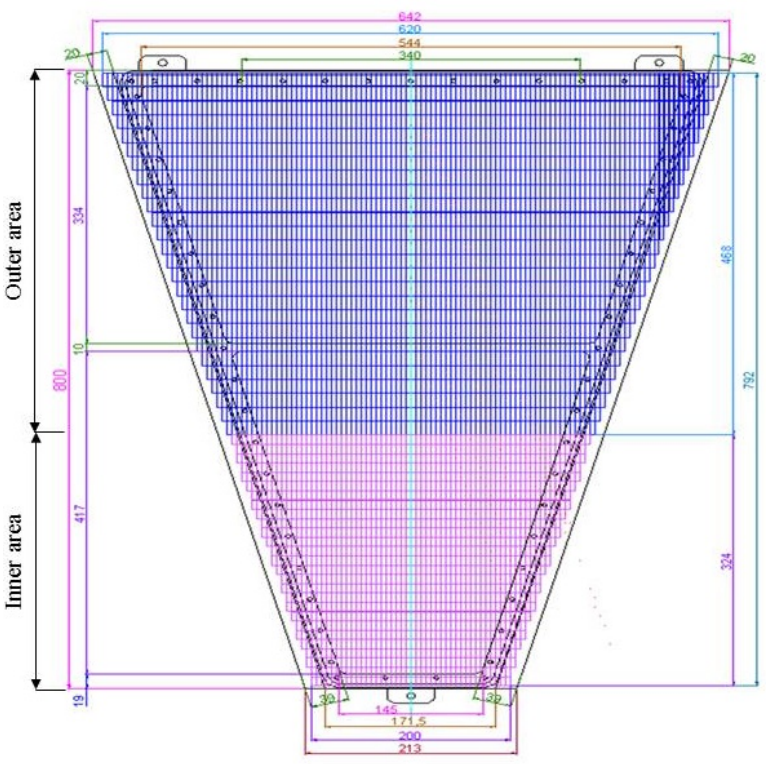 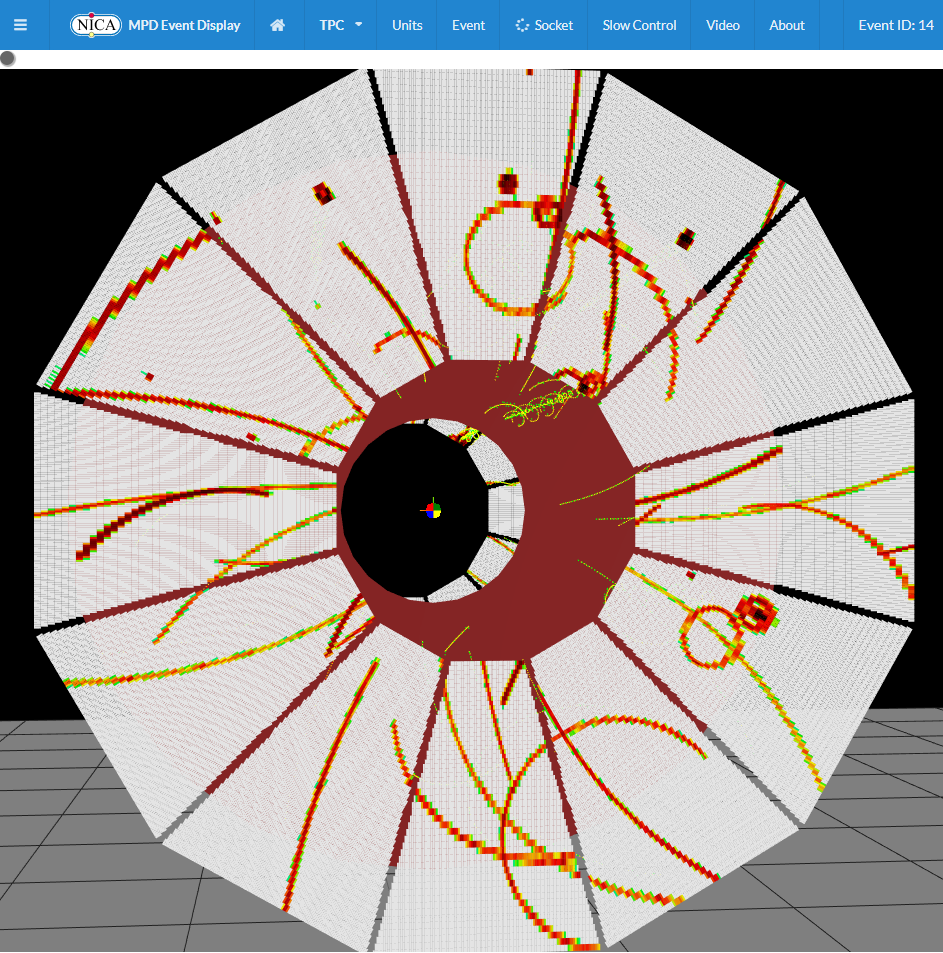 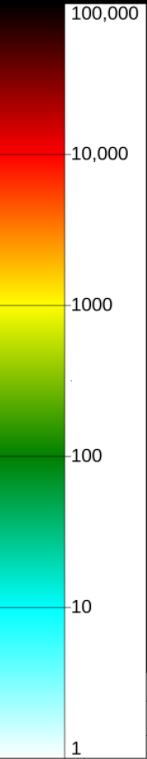 mpdroot.jinr.ru-> software->tasks->ED
11
[Speaker Notes: *Add number of polygons or number of volumes (~10^5)*]
TPC tracking visualization in Event Display
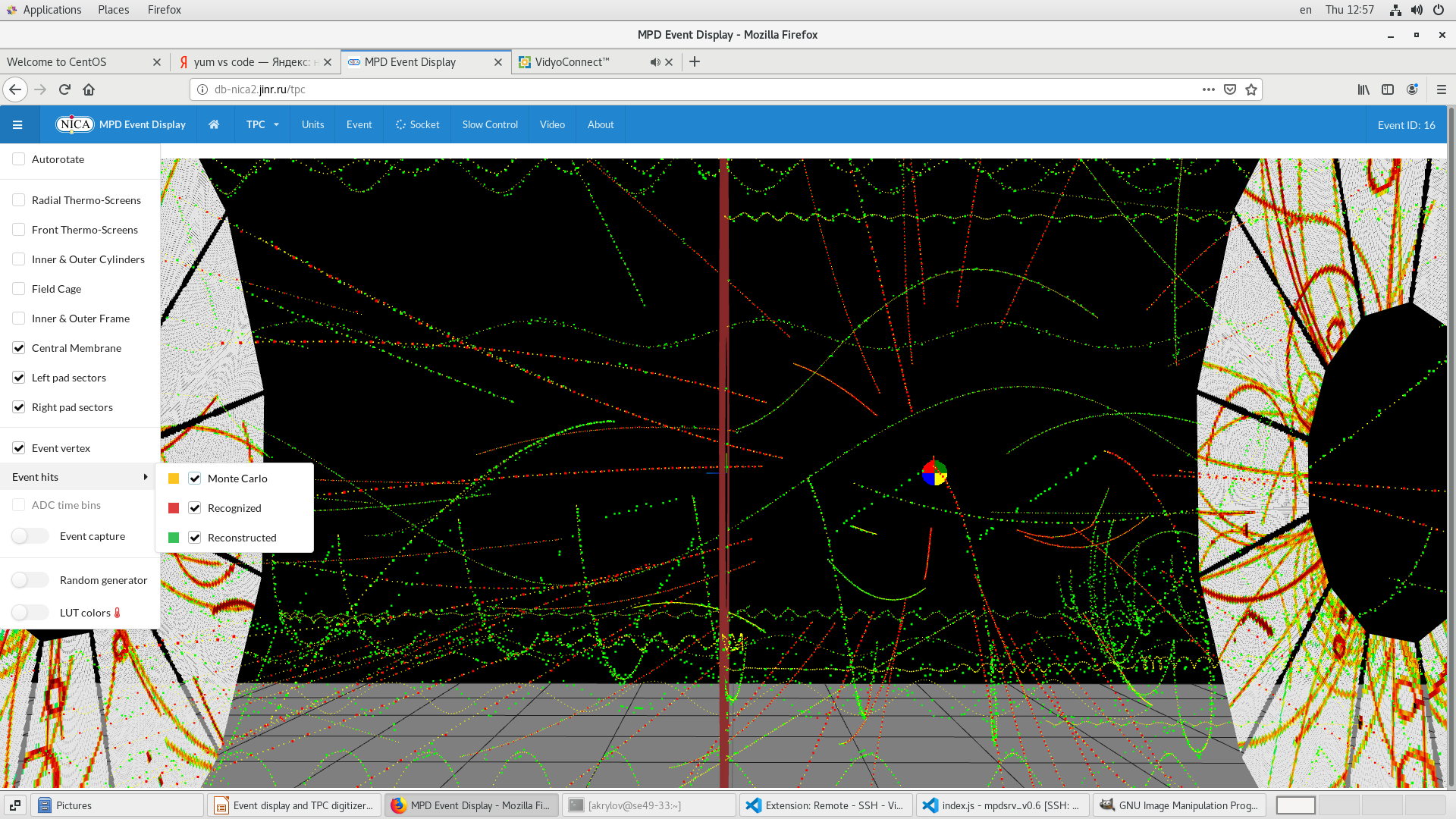 mpdroot.jinr.ru-> software->tasks->ED
12
Conclusion
Interactive web 3D event display for 1-st stage MPD experiment is ready to use and implemented into MPD software.
At the moment only TPC, TOF and FHCal geometries were added.
For TPC visualization of reconstructed hits, pad signals and tracks are available.
Event display for TPC is ready for testing with real response from TPC readout chamber.
Other detectors will be added soon.
mpdroot.jinr.ru-> software->tasks->ED
13
Thank you for your attention!
Development team:
O.Rogachevsky, V.Krylov, A.Krylov, A.Bychkov, V.Voronuk, A.Moshkin
The work is supported from RFBR grant №18-02-40102
14
mpdroot.jinr.ru-> software->tasks->ED